MSc track
				Structural Engineering








Lambert Houben
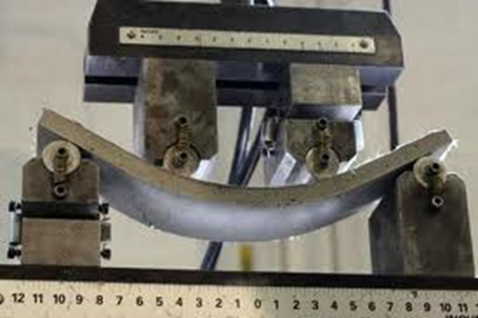 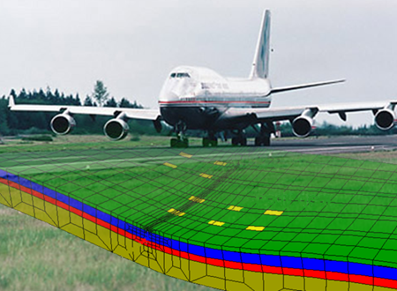 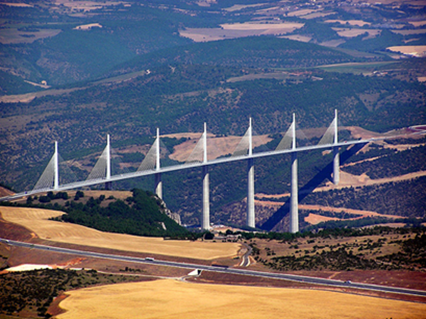 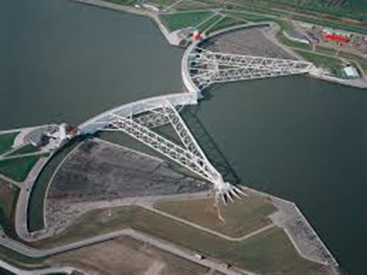 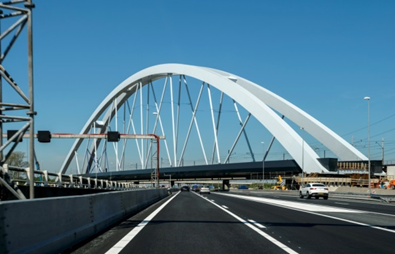 26 August 2019
1
MSc Structural Engineering
Structural (and functional) design, construction, management and maintenance of civil engineering structures, such as:
buildings, stations, stadiums
bridges, viaducts, tunnels
roads, railways, tramways

Basic sciences:
Structural mechanics, materials science
26 August 2019
2
MSc Structural Engineering
26 August 2019
3
MSc Structural Engineering
1st year MSc:
• WM0312CIE:	 Philosophy, Technology Assessment and Ethics for CT or
      CIE4510:	 Climate Change: Science and Ethics or 
      WM1302TU:	 Ethics of Transportation or
      WM0376TU:	 Ethics of Technological Risk or
      TPM003A:	 Water Ethics                                                                                
                                                                                                                            4 ECTS
• Compulsory courses for Structural
    Engineering                                             32 ECTS
• Compulsory courses for specialisation  24 ECTS
                                                                     60 ECTS
26 August 2019
4
MSc Structural Engineering
2nd year MSc:

• in total 20 ECTS elective courses (at least 10 ECTS offered by Civil Engineering)*
   or                                                             20 ECTS
• 	▪ CIE4040-09 Internship (10 ECTS) or 
        CIE4061-09 Multidisciplinary project (10 ECTS) or
        CIE5050-09 Additional thesis project (10 ECTS)
     	▪ plus 10 ECTS elective courses*

• CIE5060-09 MSc thesis project            40 ECTS
                                                                                                                                                               60 ECTS
* Language and skills courses with WM-code not allowed
26 August 2019
5
MSc Structural Engineering
Compulsory 8 variant-linked courses (32 ECTS):










CIE4145-09 (Dynamics and Introduction to Continuum Mechanics (4 ECTS)
                     compulsory elective course for most international students (intake))  
If not done in BSc:
CTB3150/CTB3335 Concrete Structures 2  (4 ECTS) compulsory elective course
CTB3109-09/CTB3330 Structural Mechanics 4 (4 ECTS) advised elective course
26 August 2019
6
MSc Structural Engineering
Compulsory courses for specialisation Structural Mechanics (24 ECTS):





Other courses:
CIE4353	       Continuum Mechanics					6 ECTS
CIE5142        Computational Methods in Non-linear Solid Mechanics      	3 ECTS
CIE5144        Stability of Structures                                                             	3 ECTS
26 August 2019
7
MSc Structural Engineering
Compulsory courses for specialisation Materials and Environment (24 ECTS):
26 August 2019
8
MSc Structural Engineering
Compulsory courses for specialisation Concrete Structures (24 ECTS):
26 August 2019
9
MSc Structural Engineering
Compulsory courses for specialisation Steel, Timber and Composite Structures (24 ECTS):
26 August 2019
10
MSc Structural Engineering
Compulsory courses for specialisation Road and Railway Engineering (24 ECTS):
26 August 2019
11
MSc Structural Engineering
Compulsory courses for specialisation Hydraulic Structures (24 ECTS):





*    If not completed in BSC
**  Not if CT3340 or CIE4345MI has been completed in BSc
26 August 2019
12
MSc Structural Engineering
Other courses in field of Hydraulic Engineering:
CIE4305   Coastal Dynamics 1				   6 ECTS
CIE4325   Ocean Waves					   6 ECTS
CIE5304   Waterpower Engineering				   3 ECTS
CIE5310   Probabilistic Design in Hydraulic Engineering	   3 ECTS
CIE5313   Hydraulic Structures 2                                  	   3 ECTS
CIE5314   Flood Defences					   3 ECTS

Courses in field of Offshore Engineering:
OE4629    Load identification and monitoring of structures  4 ECTS
OE4680    Arctic Engineering                                                     4 ECTS
26 August 2019
13
MSc Structural Engineering
Other courses in field of Railway Engineering:
CIE4871   Design and Maintenance of Railway Vehicles	4 ECTS
CIE4873   Wheel-Rail Interface                                          	4 ECTS
CIE4874   Elements of Railway Engineering                      	4 ECTS
CIE5826   Railway Operations and Control			4 ECTS
CIE5875   Railway Asset Management			4 ECTS

Of interest to all Structural Engineering students:
CIE4120   Information Systems for the
                  Construction Industry  				   4 ECTS
CIE4381   Engineering Asset Management			   4 ECTS
CIE4481   Systems Engineering Management		   4 ECTS
26 August 2019
14
MSc Structural Engineering
Annotations:
Dynamics of Structures
Integral Design 
      and Management
Railway Systems
Specified set of courses
to choose as electives

Honours program
At least 20 ECTS extra in same time
26 August 2019
15
MSc Structural Engineering
Apply for MSc track:
https://mystudyplanning.tudelft.nl/faculty/ceg

Announcements all education affairs in Brightspace.tudelft.nl “Master programme Civil Engineering and Geosciences”

Important links:
http://collegeramacolleges.tudelft.nl/new/  (on line lectures)
https://osistud.tudelft.nl/ (Osiris: progress and study results)
https://mytimetable.tudelft.nl/ (schedules)
https://studiegids.tudelft.nl/  (Study guide)
https:///www.tudelft.nl/en/student/faculties/ceg-student-portal/education/ (all other info)
26 August 2019
16
MSc Structural Engineering
Information about MSc-study in following official document:
Teaching and Examination Regulations (TER) 2019-2020 Master Degree Programme CE & Master Degree Programme AES & 4TU Master Degree Programme CME
With Annex 2019-2020 Master of Science Civil Engineering
The Study Guide is a non-official document.
These documents can be found on the TU-website

At the latest around the start of the MSc thesis contact the graduation coordinator: 
till July 1, 2020: L.J.M. Houben, lab. Stevin II room 2.27, (27)84917, 			  l.j.m.houben@tudelft.nl
26 August 2019
17
Employment
Mainly at:
Consultancy firms (general, specialized)
Contractors (specialized departments)

To limited extent at:
Government (‘Rijkswaterstaat’), Provinces, larger Municipalities (Amsterdam, Rotterdam, The Hague, Utrecht)
TUD (PhD projects)

Prospects are very good (for all civil engineers)
26 August 2019
18